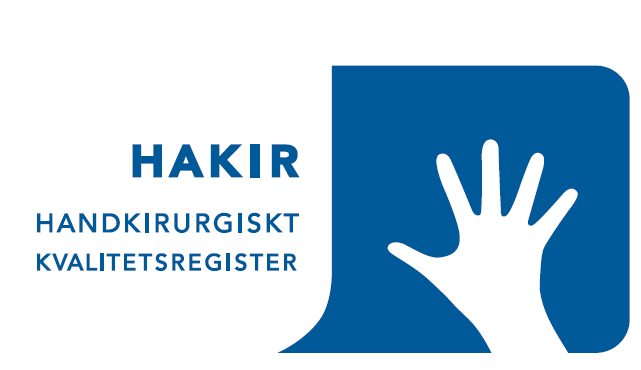 Handkirurgiskt kvalitetsregister HAKIR

En kort introduktion
hakir.se
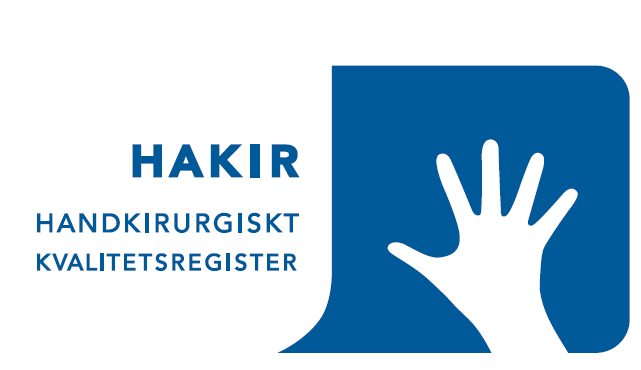 HAKIR-Handkirurgiskt kvalitetsregister
Ett samarbete mellan 

Södersjukhuset AB Stockholm
Linköpings Universitetssjukhus
Skånes universitetssjukhus Malmö
Uppsala Akademiska sjukhus
Norrlands Universitetssjukhus Umeå
Sahlgrenska Universitetssjukhuset Mölndal
Universitetssjukhuset Örebro

Ortopedkliniken Vrinnevisjukhuset Norrköping

Capio Läkargruppen AB Örebro
HandCenter Göteborg
Capio Movement Halmstad
Aleris Elisabethsjukhuset Uppsala
HandCenter Stockholm
Liljeholmen Ortopedi
Farsta Ortoped- och Kirurgklinik
Aleris Specialistvård Malmö Arena
Aleris Specialistvård Ängelholm
HandCenter Öresund
Aleris Hand & Fot
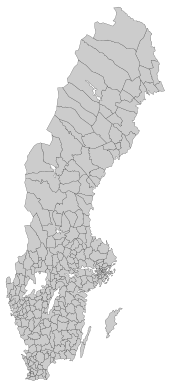 Marianne Arner Registerhållare

Annika Elmstedt Nationell koordinator
hakir.se
2024-03-01
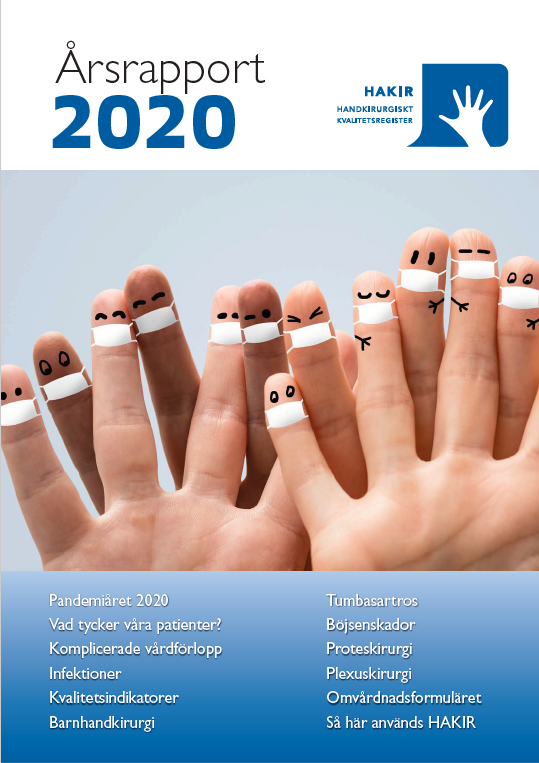 Vad är ett kvalitetsregister?
Varför HAKIR?
Organisation
HAKIR nivåer, registrering och enkäter
Informationsmaterial
Hemsidan
Patientens delaktighet
Utdatarapporter
Forskning
Mätmanualer
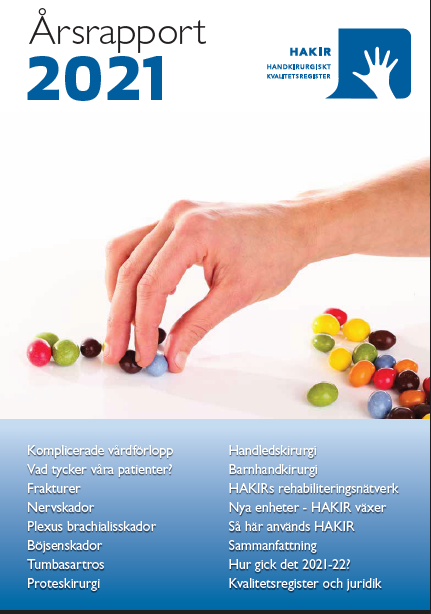 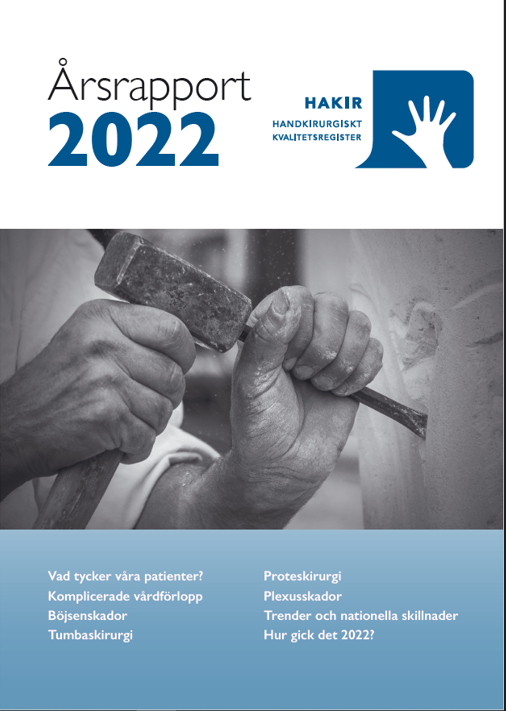 hakir.se
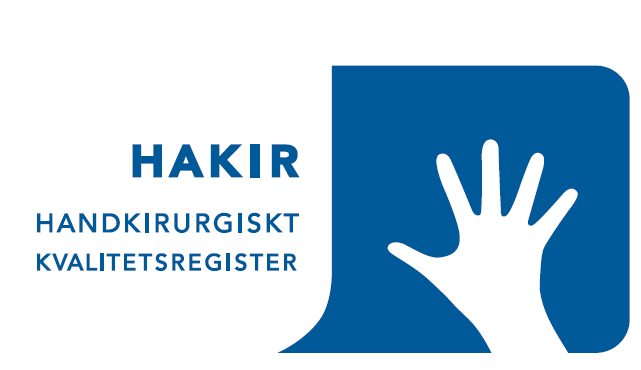 HAKIR är ett nationellt kvalitetsregister
Nationella kvalitetsregister har funnits i Sverige sedan 70-talet. Det finns idag drygt 100 olika kvalitetsregister i Sverige.
Kvalitetsregistren ger oss en unik möjlighet att följa upp den svenska hälso- och sjukvårdens resultat och kvalitet
De har bidragit till att rädda många liv och är en unik företeelse internationellt sett.
Under åren har registren fått en ökad betydelse, i forskningssammanhang, som underlag för ekonomisk prioritering och för beslut om klinisk verksamhet
Handkirurgiskt kvalitetsregister HAKIR startade 2010
De sju handkirurgiska regionklinikerna, en ortopedisk enhet och elva privata enheter deltar
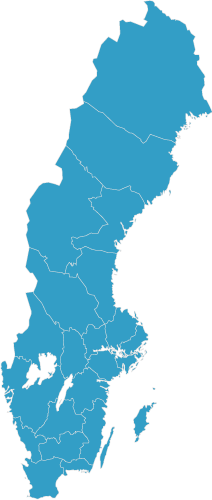 hakir.se
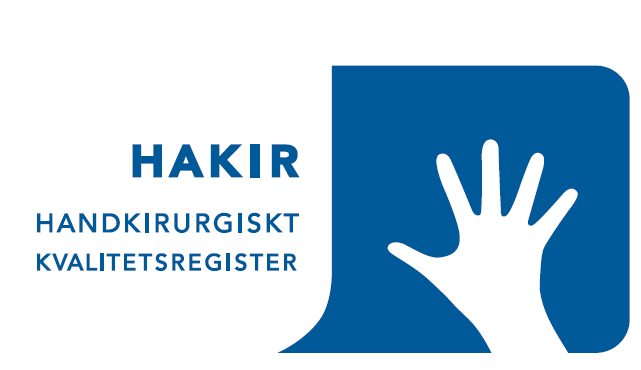 HAKIRSyfte och mål
Att fortlöpande och standardiserat följa upp vårdkvalitet för handkirurgi, inklusive patienternas uppfattning och upplevelse av vården
Jämföra resultat mellan olika behandlingsmetoder och mellan olika enheter
Skapa underlag för klinisk forskning 
Minska komplikationer, öka patientsäkerheten och driva förbättringsarbeten
Genom nationellt och interprofessionellt samarbete verka för god och likvärdig handkirurgisk vård i hela Sverige
Öka patientens delaktighet i vården
hakir.se
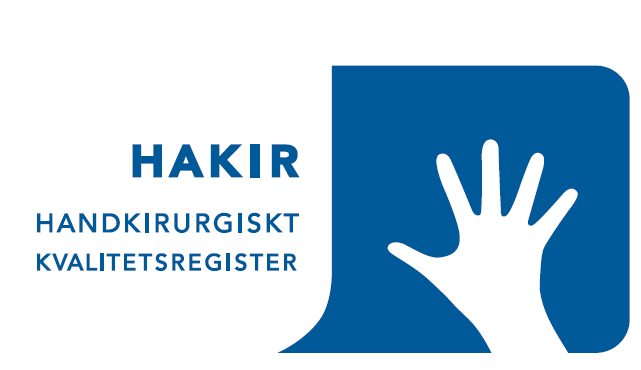 Organisation
Styrgrupp
Registerhållare, Nationell Koordinator
Verksamhetschefer
SHF och SFH Tvärprofessionell
CPUA
Centralt personuppgiftsansvar
Södersjukhuset AB
Central arbetsgrupp
Registerhållare Marianne Arner
Nationell koordinator Annika Elmstedt
Forskningsstyrgrupp
Registerhållare
Aktiva forskare HAKIR
Lokala arbetsgrupper
Lokal koordinator
Enhetsansvariga
Nationell arbetsgrupp
Enhetsrepresentanter
Tvärprofessionell
LPUA
Lokalt personuppgiftsansvar
Verksamhetschef
Region Skåne
Registercentrum Syd i Lund
Registerplattform
Registerspecialist Lovisa Björnberg
AddPro teknisk drift
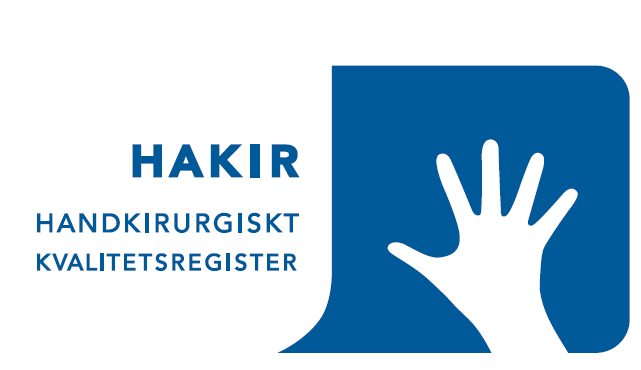 HAKIR har två nivåer
Grundregistrering
Omfattar alla handoperationer, inklusive reoperationer och komplikationer
Diagnos- och operationskoder
Specifikation av eventuella reoperationer på grund av komplikation
Patientenkät kring symptom och funktionsnedsättning (PROM) - före, samt 3 & 12 mån postoperativt
Upplevelseenkät (PREM) - 3 veckor postoperativt
Utökad registrering = tillägg
Utvalda diagnoser, skador och operationstyper 
Varje klinik väljer vilka operationstyper man vill inkludera, men alla operationer av den typen måste då registreras
Operationsmetod beskrivs (suturteknik, protestyp, senplastik etc.)
Rörlighet, styrka och handfunktion undersöks före, samt 3 & 12 mån postoperativt. Oftast på rehabavdelning.
hakir.se
HAKIR - Arbetsflöde Grund och utökad registrering
Patientinformation om HAKIR och 1177
Patientinformation om HAKIR och 1177
UTÖKAD
GRUND
Patientenkät
Patientenkät
Patientenkät
Patientenkät
Patientenkät
Patientenkät
Patientenkät
Patientenkät
Funktionsmätning
Funktionsmätning
HAKIR 002 
Grundformulär operation
HAKIR 001
Startformulär
Funktionsmätning
HAKIR 001
Startformulär
HAKIR 002 
Grundformulär operation, samt aktuellt utökat formulär
2024
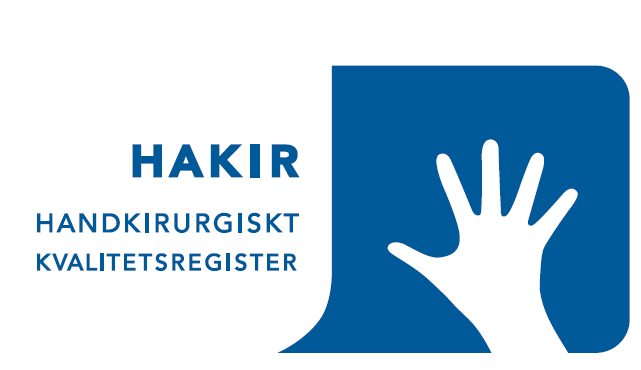 HAKIR Grundregistrering arbetsflöde
Operationsanmälan
Automatiskt utskick av enkät till patient via 1177, 3 veckor samt 3 och 12 månader efter operation
Patientinformations-broschyr samt information om 1177
Registrera 001 Startformulär i 3C och skicka preoperativ enkät
Registrera 002 Grundformulär operation i 3C
Lokal HAKIR-koordinator
Övergripande ansvar för att registreringen fungerar på de olika enheterna
Tillhandahålla patientinformationsbroschyrer med kontaktuppgifter till lokal koordinator samt övrigt informationsmaterial
Support till medarbetare och patienter
Introduktion av nya användare på enheten
Enhetens kontaktperson mot nationell koordinator. Ta emot och sprida information på enheten
Hantering av enhetens behörigheter. Genomgång av behörighetslistor månadsvis
Rapportering av täckningsgrad månadsvis
Förvaring, arkivering och gallring av eventuella pappersformulär
Annika Elmstedt 22-12-01
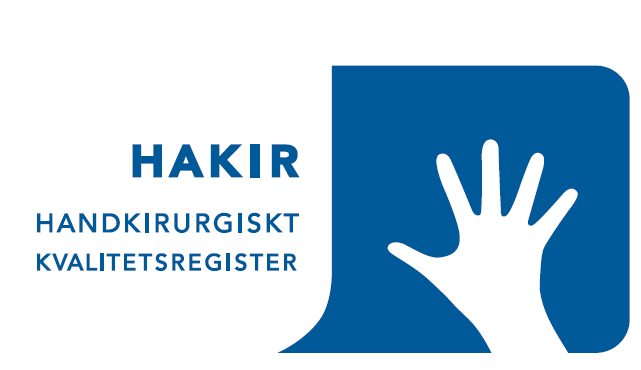 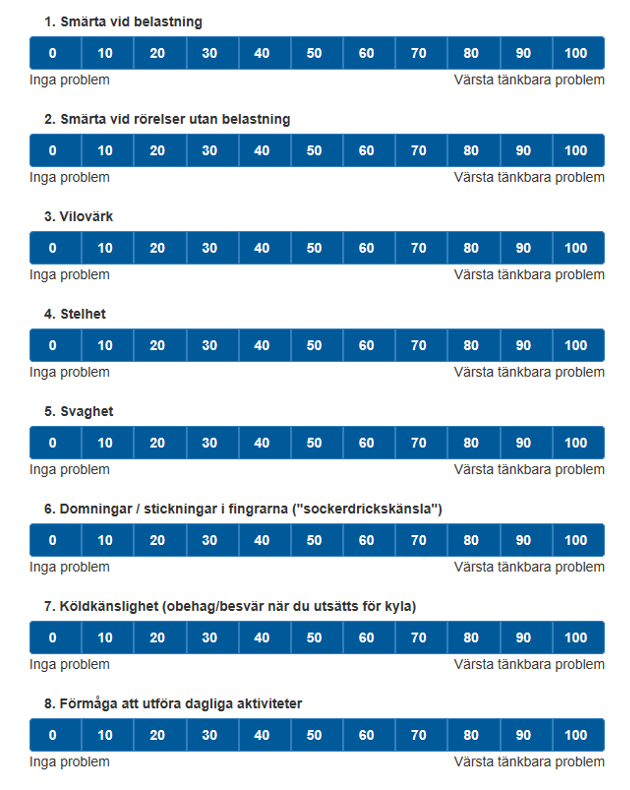 Våra enkäter
1. PROM = Patient Reported Outcome Measure -Hur gick det?

HQ8 och QuickDASH
Före, 3 och 12 månader efter operation




2. PREM = Patient Reported Experience Measure 
Hur var det? 
Upplevelsen – 3 veckor efter operation
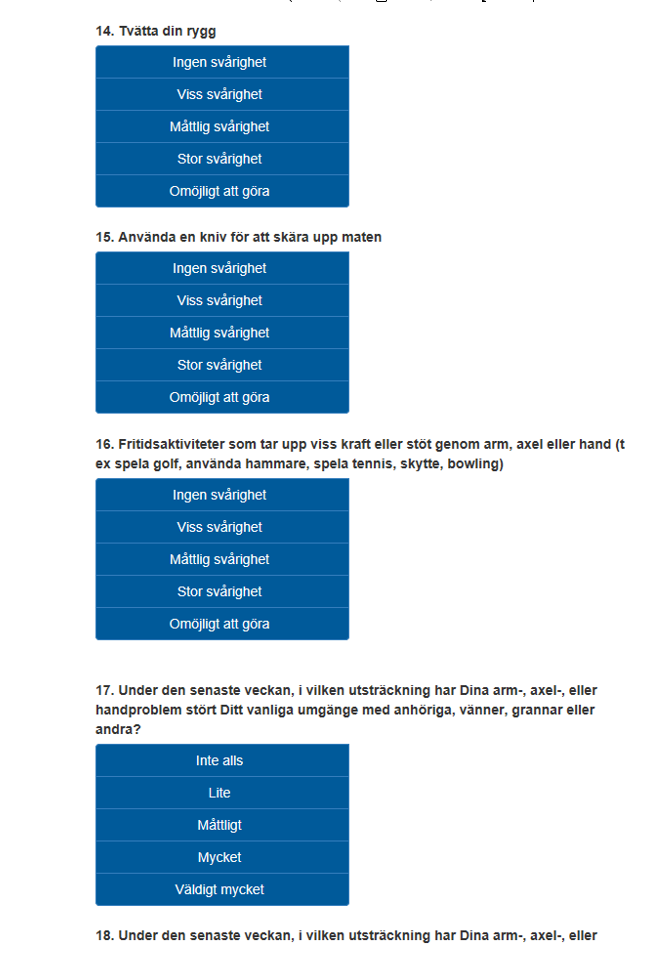 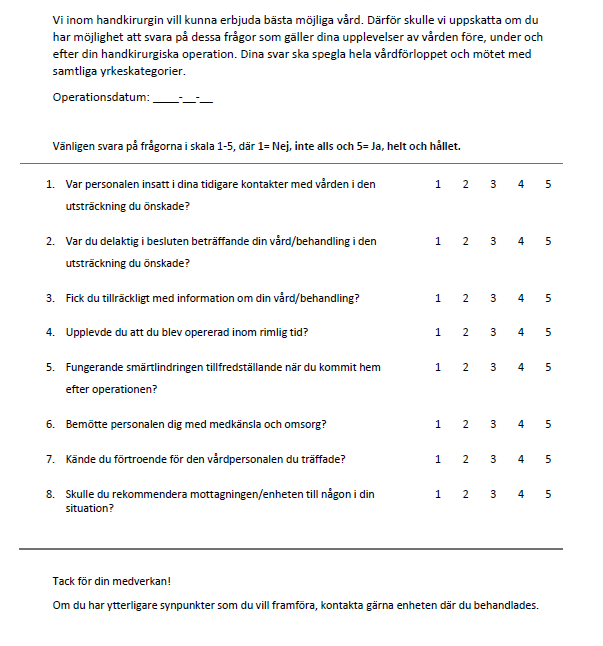 hakir.se
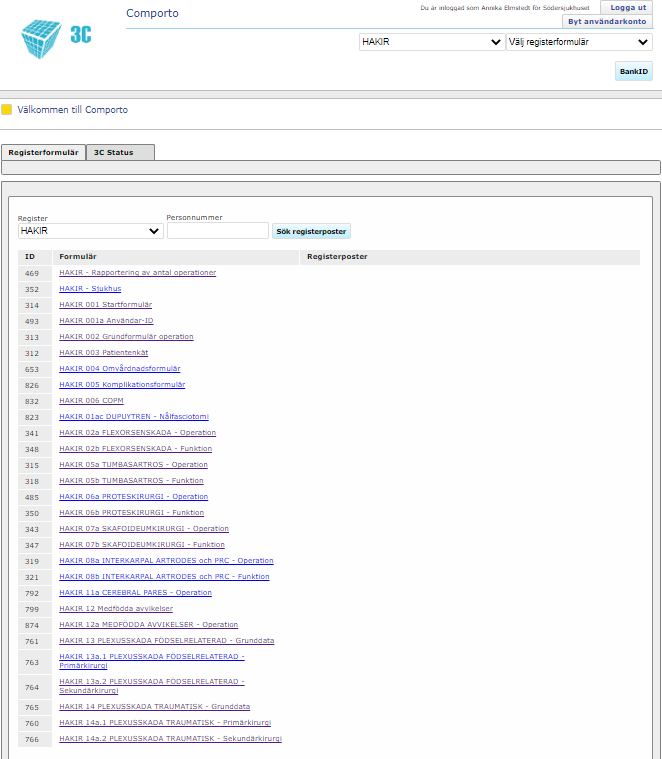 PATIENTÖVERSIKT
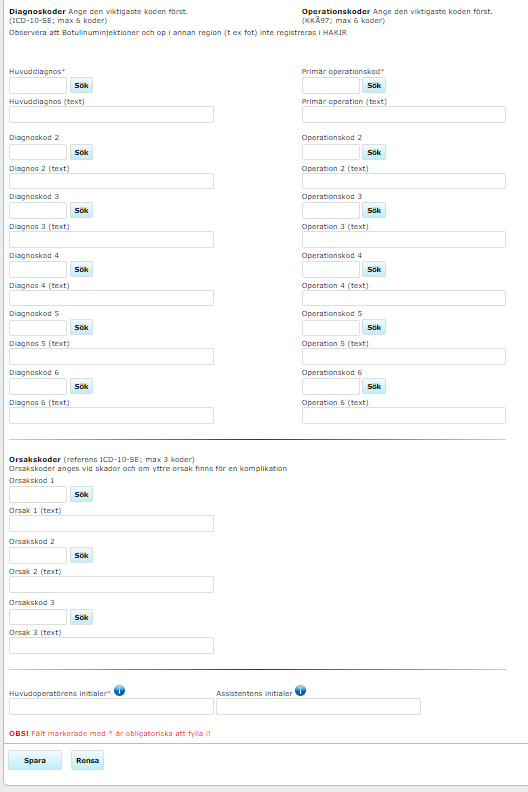 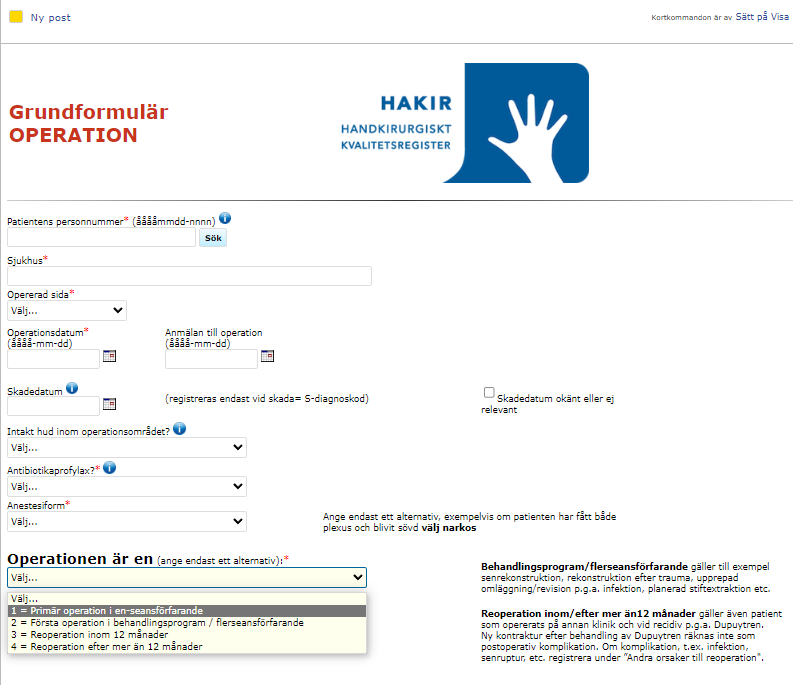 www.hakir.se
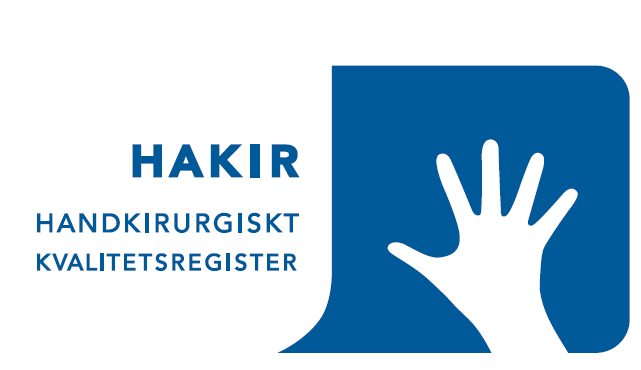 Utökad registrering 2024
Dupuytrens kontraktur – kollagenasinjektion, nålfasciotomi, operation
Flexorsenskador i fingrar (zon I och II) 
Nervskada handledsnivå
Tumbasartros
Proteskirurgi skanning
Skafoideumkirurgi (frakturer och pseudartroser)
Interkarpal artrodes och Proximal karpalbensresektion
Cerebral Pares (operationsformulär)
Medfödda avvikelser (diagnosformulär)
Plexuskirurgi

Omvårdnadsformulär
COPM
Obs! Alla enheter har inte utökad registrering
hakir.se
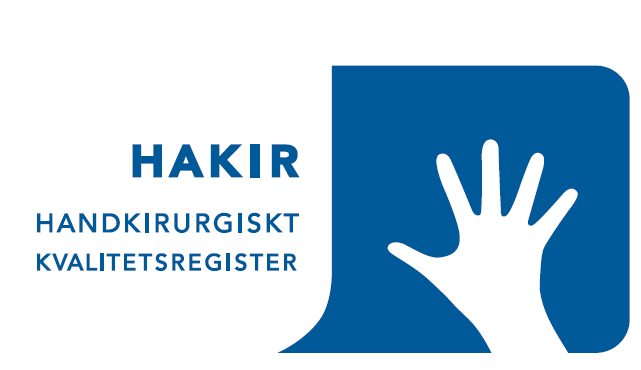 Information viktig!
Länk till hemsidan, hakir.se i meddelandet om enkät i inkorgen på 1177
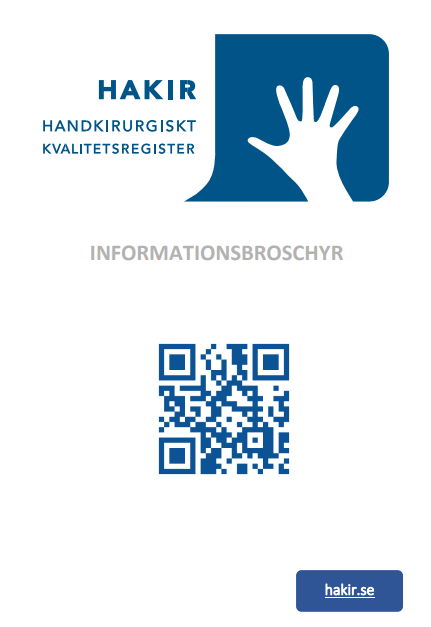 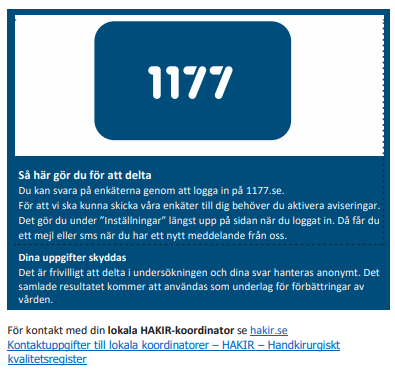 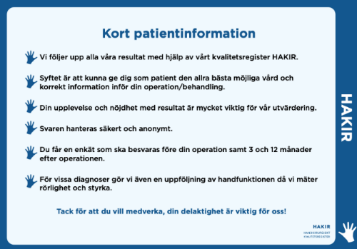 Patientinformationsbroschyr, för andra språk hänvisa till hemsidan och översättning i webbläsaren
Information om HAKIR i alla kallelser?
[Speaker Notes: Informera om 1177, hänvisa gärna till hemsidan]
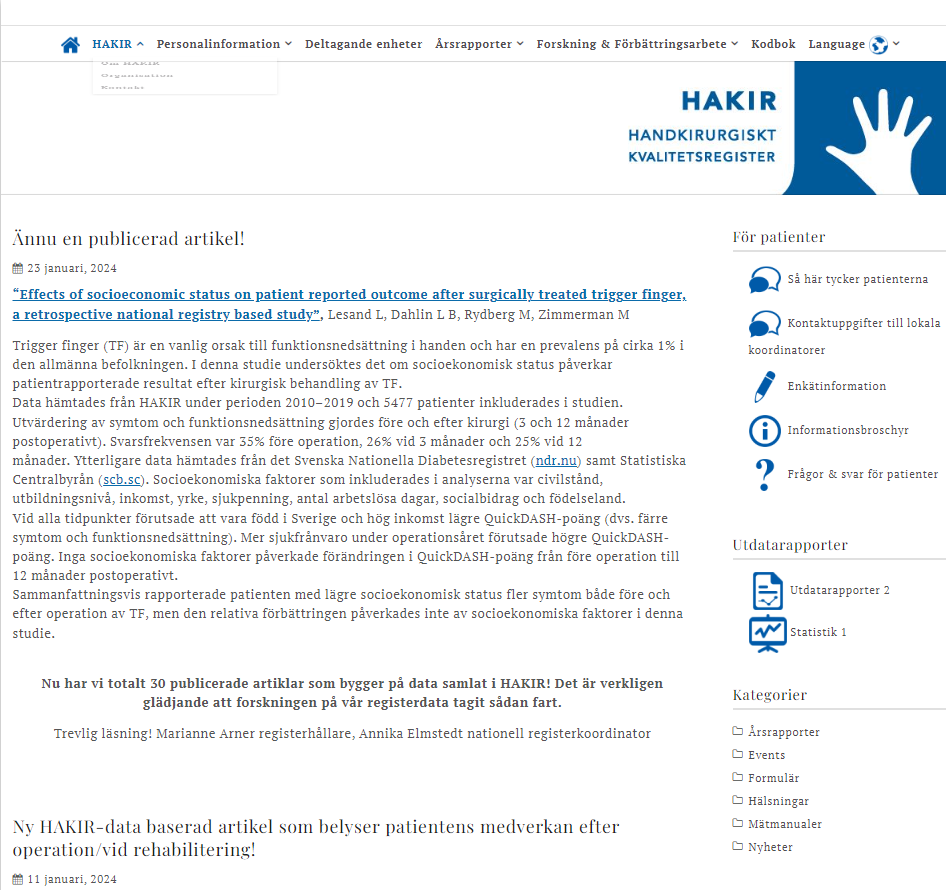 Hemsidan hakir.se

Nyheter
Länk till registrering
Aktuella formulär
Kontaktinformation
Forskning
Utdatarapporter
hakir.se
Hemsidan 
hakir.se
Under fliken ”För patienter” finner ni information som riktar sig till våra patienterDenna information kan med fördel användas för att öka patienternas delaktighet i fördjupade resonemang kring vård och behandling
hakir.se
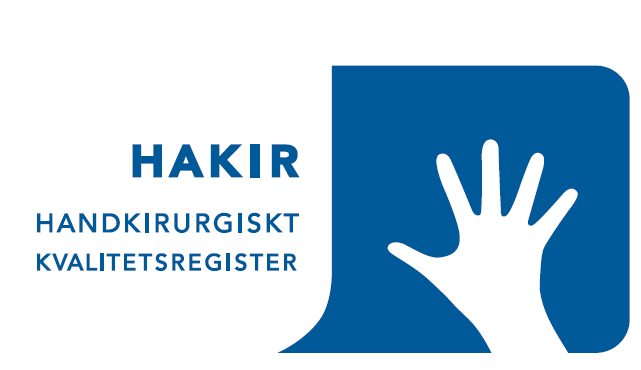 Årsrapporter
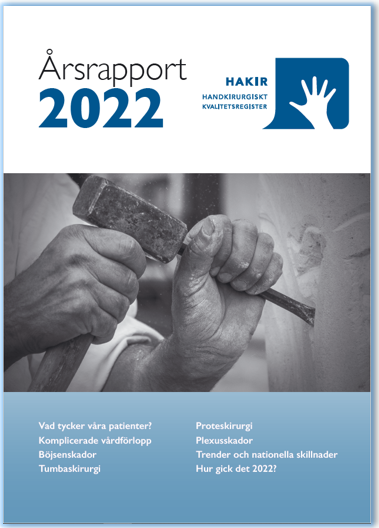 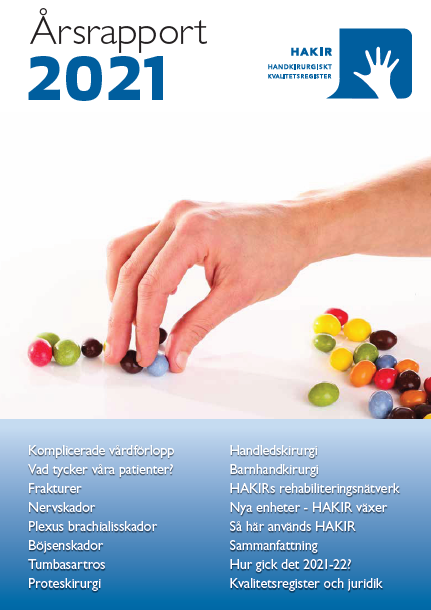 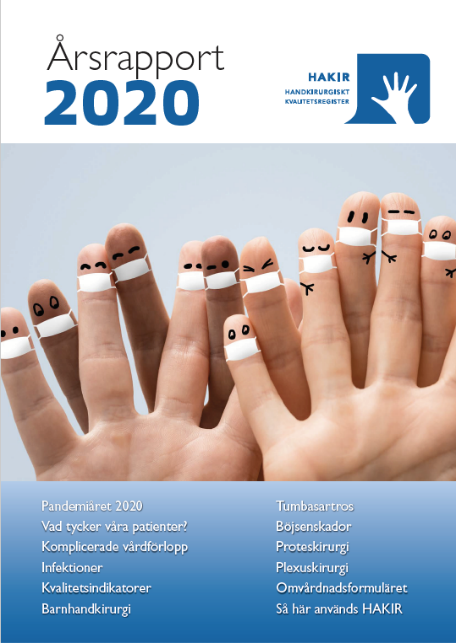 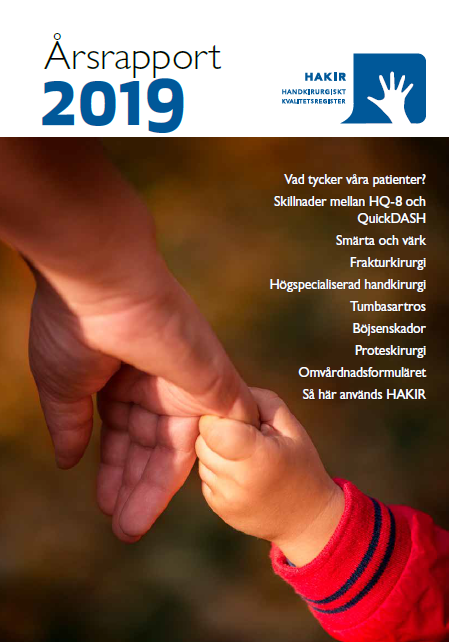 Analyser
Förbättringsområden
Forskning
Syfte och mål
Hur alla kan bidra

Alla rapporter från 2010 och framåt finns för nedladdning på vår hemsida
hakir.se
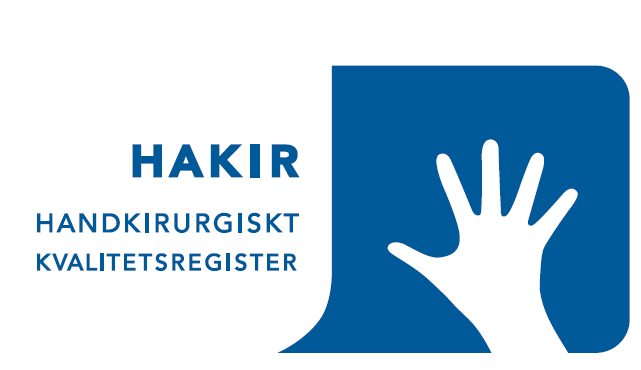 UtdatarapporternaVid årets slut 2023 hade totalt 191346 operationer registrerats
På hemsidan finns utdatarapporter med öppen visning av registerdata. 

Här kan du på ett enkelt och överskådligt sätt få tillgång till ett antal diagram som du kan anpassa just efter dina önskemål.
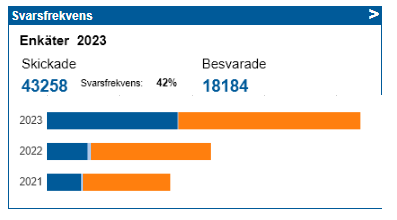 hakir.se
Månadsrapport
Varje månad sammanställs en rapport för varje deltagande enhet 

Här finner ni:
Aktuell täckningsgrad
Svarsfrekvens för postoperativa enkäter
Operation inom 2 dagar för böjsenskada
Upplevelse av bemötande delaktighet och förtroende vid 3 v postoperativt
Upplevelse av operationsresultat 12 månader postoperativt
Upplevelse av bemötande 3 månader postoperativt
Problem med dagliga aktiviteter före och efter operation
Upplevd funktionsnedsättning före och efter operation
Antal patienter med reoperation på grund av postoperativa problem
hakir.se
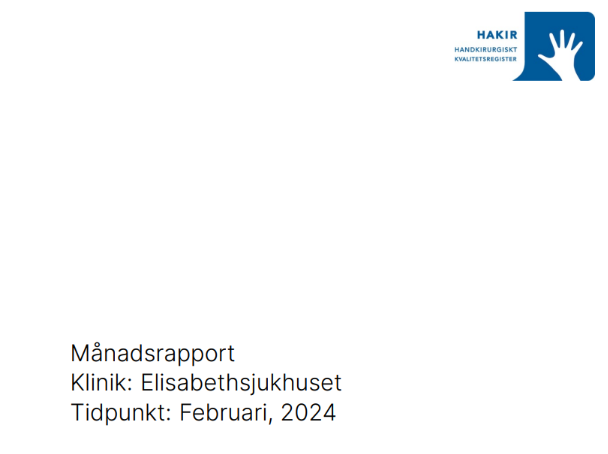 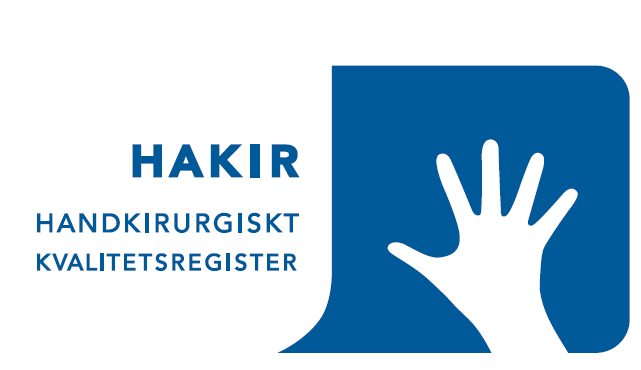 Registerforskning
Forskningen på HAKIR-data har tagit fart på allvar och vi har nu 30 publicerade artiklar och flera projekt är på gång. 
Alla publicerade artiklar finns tillgängliga via hemsidan  Forskning – HAKIR – Handkirurgiskt kvalitetsregister 
Vår omfattande insamling av patientrapporterade resultat är helt unikt i ett internationellt perspektiv
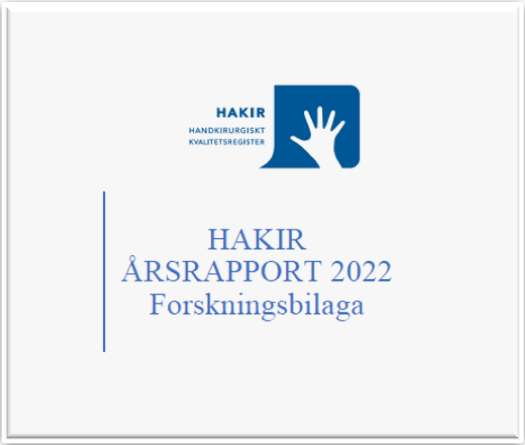 hakir.se
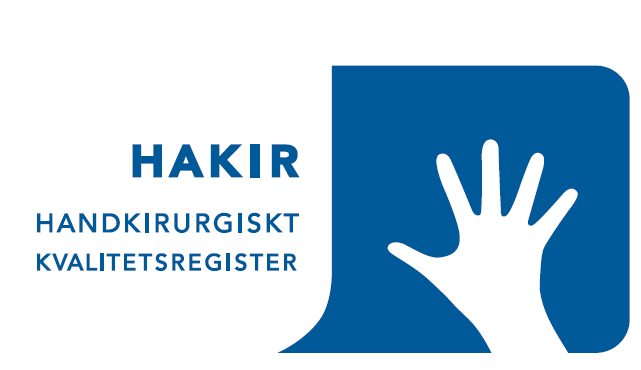 HAKIR RehabFunktionsuppföljningMätmanualer, gemensam standard, valitt och reliabelt statustagandeSamverkan kring rehabprogram, informationsmaterial, bedömningsinstrument mm
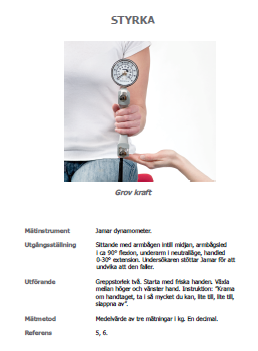 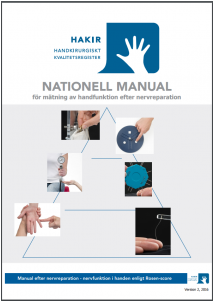 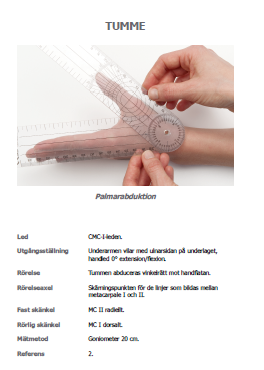 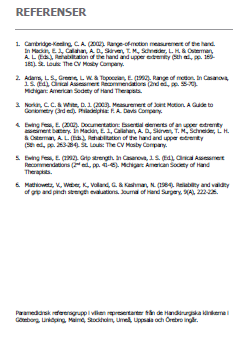 hakir.se
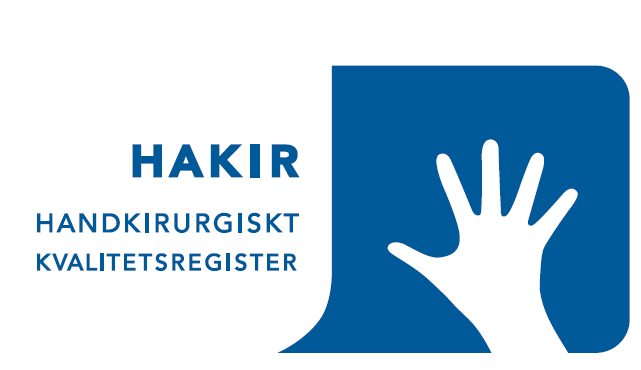 Mätmanualerna
Samarbete mellan rehab-enheterna vid de handkirurgiska regionklinikerna
Två manualer
Rörlighet och styrka 
Handfunktion efter nervreparation
Används även i primärvården och på lärosäten 
Översatta till flera språk
Manualerna finns att ladda ner från hemsidan. 
Introducera gärna alla nya kollegor som tar status, läkare och rehab
hakir.se
[Speaker Notes: Syftet med manualen var att få en gemensam standard i handkirurgi Sverige startades 2010]
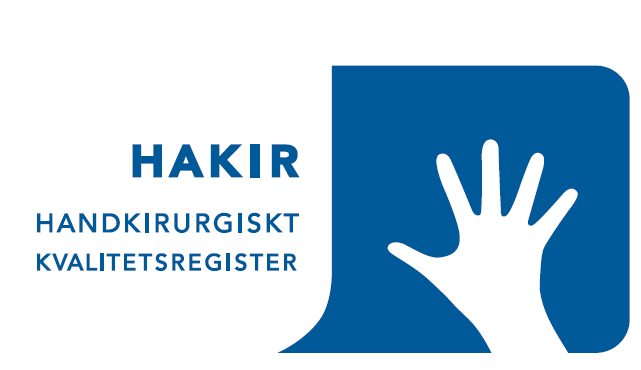 HAKIR gör nytta!
För handkirurgin
Synliggör karakteristika för vår specialitet
Ökar nationellt och interprofessionellt samarbete
Skapar underlag för forskning
För vården
Statistikverktyg
Successivt förbättra vårdkvaliteten
Minska komplikationer och kostnader
Tydliggöra patientens upplevelse av vård och behandling
Skapa evidens för nationella riktlinjer
För patienten
Bidra till god, säker och likvärdig vård
Ge underlag för delaktighet i beslut om vård
Bidra till individuell anpassning av vården
hakir.se
hakir.se
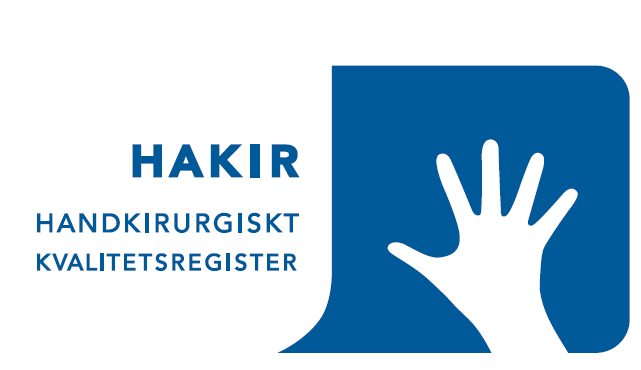 TACK!Marianne Arner RegisterhållareAnnika Elmstedt Nationell registerkoordinator
hakir.se